Overdose Deaths 2019
Data for all drug types
Drug Overdose Deaths in Tennessee, 2015-2019
Source: Tennessee Department of Health, Office of Informatics and Analytics
[Speaker Notes: Contains 5 years only]
All Drug Overdose Deaths by Sex, 2015-2019
Source: Tennessee Department of Health, Office of Informatics and Analytics
All Drug Overdose Deaths by Race, 2015-2019
Source: Tennessee Department of Health, Office of Informatics and Analytics
All Drug Overdose Deaths by Race and Sex, 2015-2019
Source: Tennessee Department of Health, Office of Informatics and Analytics
Number of people who died of a drug overdose in Tennessee by contributing substance, 2015-2019 (n= 8,765)
Source: Tennessee Department of Health, Office of Informatics and Analytics
Number of people who died of a drug overdose in Tennessee by contributing substance, 2015-2019 (n= 8,765)
Rate is per 100,000 persons.  Rates & percentages have been rounded to nearest whole number.
Source: Tennessee Department of Health, Office of Informatics and Analytics
Number of Overdose Deaths in Tennessee by Drug Type, 2015-2019
Source: Tennessee Department of Health, Office of Informatics and Analytics
Deaths by type as a percent of all overdoses, 2015-2019
Source: Tennessee Department of Health, Office of Informatics and Analytics
Trends in overdose deaths by drug type (percent of overdose deaths), 2015-2019
Drug types are not mutually exclusive, so will not sum to 100%
Source: Tennessee Department of Health, Office of Informatics and Analytics
Trends in overdose deaths by type (numbers of overdose deaths), 2015-2019
Drug types are not mutually exclusive, so will not sum to overdose death totals
Source: Tennessee Department of Health, Office of Informatics and Analytics
Number of people who died of a stimulant drug overdose in Tennessee, 2015-2019 (n= 8,765)
Source: Tennessee Department of Health, Office of Informatics and Analytics
Number of Stimulant Overdose Deaths in Tennessee, 2015-2019
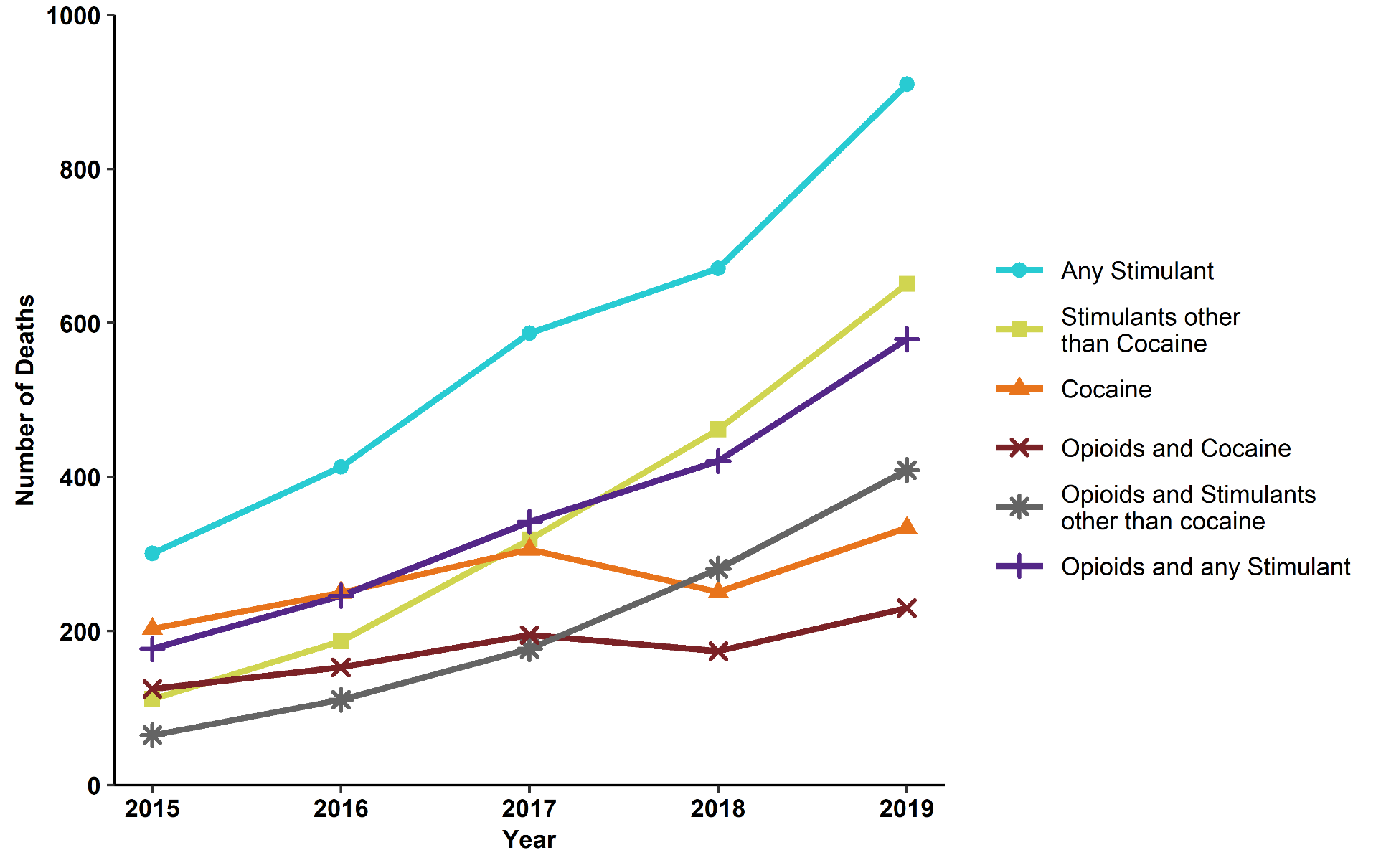 Source: Tennessee Department of Health, Office of Informatics and Analytics
All Drug Deaths by Age Distribution, 2015-2019
Source: Tennessee Department of Health, Office of Informatics and Analytics
All Drug Deaths by Age Distribution, 2015-2019
Source: Tennessee Department of Health, Office of Informatics and Analytics
2019 All Drug Deaths by County
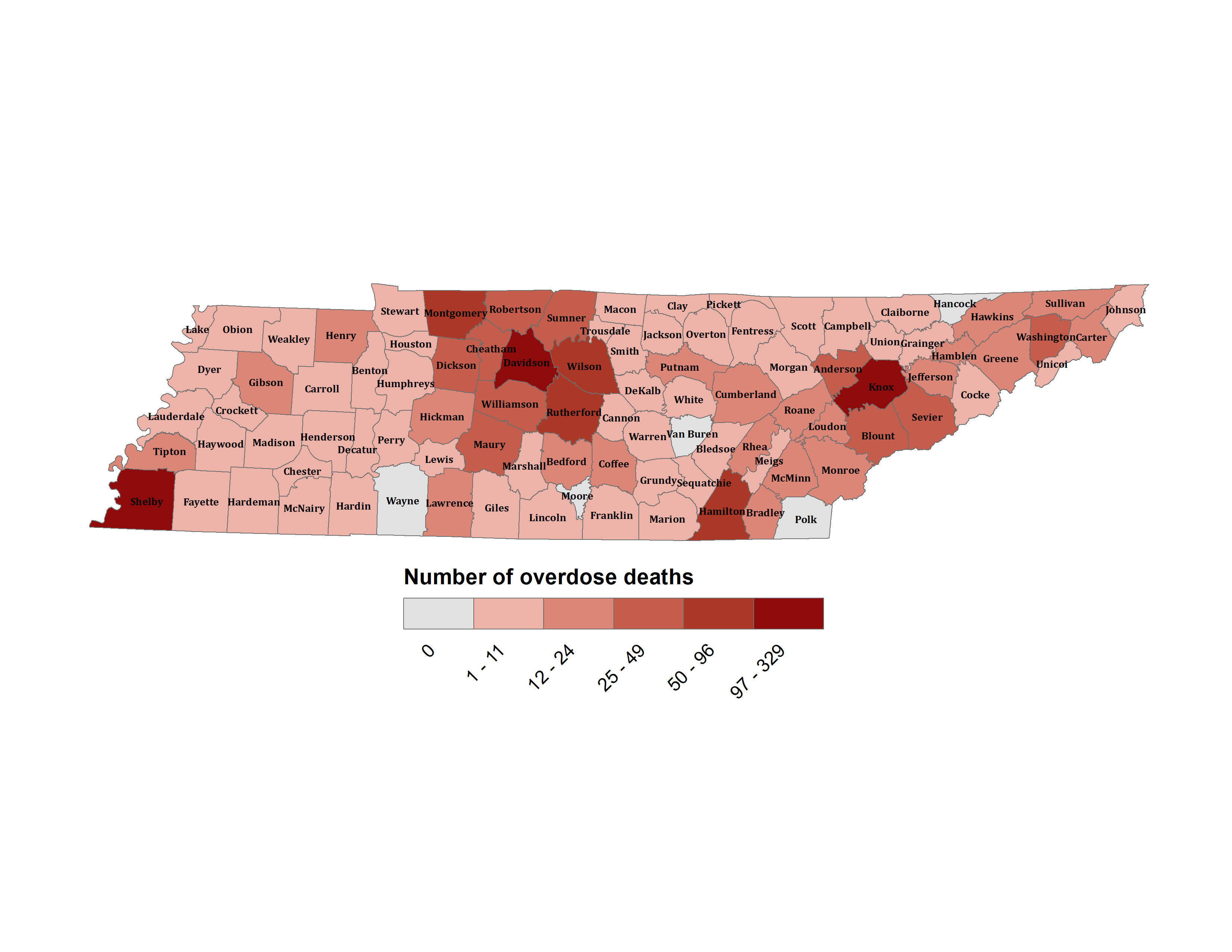 Opioid specific data
Source: Tennessee Department of Health, Office of Informatics and Analytics
Opioids Present In Overdose Deaths, 2015-2019*
Percentage of Opioid Overdose Death
*  Percentages for fentanyl and heroin are included in the opioid category and are broken out for clarity.
Source: Tennessee Department of Health, Office of Informatics and Analytics
Opioids Present In Overdose Deaths, 2015-2019*
Percentage of Opioid Overdose Death
*  Percentages for fentanyl, heroin, buprenorphine are included in the opioid category and are broken out for clarity.
Source: Tennessee Department of Health, Office of Informatics and Analytics
[Speaker Notes: 69]
All Opioid Overdose Deaths by Sex, 2015-2019
Source: Tennessee Department of Health, Office of Informatics and Analytics
All Opioid Overdose Deaths by Race, 2015-2019
Source: Tennessee Department of Health, Office of Informatics and Analytics
All Opioid Overdose Deaths by Race and Sex,2015-2019
Source: Tennessee Department of Health, Office of Informatics and Analytics
All Opioid Deaths by Age Distribution, 2015-2019
Source: Tennessee Department of Health, Office of Informatics and Analytics
All Opioid Deaths by Age Distribution, 2015-2019
Source: Tennessee Department of Health, Office of Informatics and Analytics
Pain relievers
Source: Tennessee Department of Health, Office of Informatics and Analytics
All Pain Reliever Overdose Deaths by Sex, 2015-2019
Source: Tennessee Department of Health, Office of Informatics and Analytics
All Pain Reliever Overdose Deaths by Race, 2015-2019
Source: Tennessee Department of Health, Office of Informatics and Analytics
All Pain Reliever Overdose Deaths by Race and Sex, 2015-2019
Source: Tennessee Department of Health, Office of Informatics and Analytics
Pain Reliever Deaths by Age Distribution, 2015-2019
Source: Tennessee Department of Health, Office of Informatics and Analytics
Pain Reliever Deaths by Age Distribution, 2015-2019
Source: Tennessee Department of Health, Office of Informatics and Analytics
Heroin
Source: Tennessee Department of Health, Office of Informatics and Analytics
All Heroin Overdose Deaths by Sex, 2015-2019
Source: Tennessee Department of Health, Office of Informatics and Analytics
All Heroin Overdose Deaths by Race, 2015-2019
Source: Tennessee Department of Health, Office of Informatics and Analytics
All Heroin Overdose Deaths by Race and Sex, 2015-2019
Source: Tennessee Department of Health, Office of Informatics and Analytics
All Heroin Deaths by Age Distribution, 2015-2019
Source: Tennessee Department of Health, Office of Informatics and Analytics
All Heroin Deaths by Age Distribution, 2015-2019
Source: Tennessee Department of Health, Office of Informatics and Analytics
Fentanyl
Source: Tennessee Department of Health, Office of Informatics and Analytics
All Fentanyl Overdose Deaths by Sex, 2015-2019
Source: Tennessee Department of Health, Office of Informatics and Analytics
All Fentanyl Overdose Deaths by Race, 2015-2019
Source: Tennessee Department of Health, Office of Informatics and Analytics
All Fentanyl Overdose Deaths by Race and Sex,2015-2019
Source: Tennessee Department of Health, Office of Informatics and Analytics
All Fentanyl Deaths by Age Distribution, 2015-2019
Source: Tennessee Department of Health, Office of Informatics and Analytics
All Fentanyl Deaths by Age Distribution, 2015-2019
Source: Tennessee Department of Health, Office of Informatics and Analytics
Stimulants other than cocaine
Source: Tennessee Department of Health, Office of Informatics and Analytics
All Stimulants (other than Cocaine) Overdose Deaths by Sex, 2015-2019
Source: Tennessee Department of Health, Office of Informatics and Analytics
All Stimulants (other than Cocaine) Overdose Deaths by Race, 2015-2019
Source: Tennessee Department of Health, Office of Informatics and Analytics
All Stimulants (other than Cocaine) Overdose Deaths by Race and Sex, 2015-2019
Source: Tennessee Department of Health, Office of Informatics and Analytics
Stimulants (other than Cocaine) Deaths by Age Distribution, 2015-2019
Source: Tennessee Department of Health, Office of Informatics and Analytics
Stimulants (other than Cocaine) Deaths by Age Distribution, 2015-2019
Source: Tennessee Department of Health, Office of Informatics and Analytics
Combination of opioids and stimulants
Source: Tennessee Department of Health, Office of Informatics and Analytics
All Opioids plus Stimulant Overdose Deaths by Sex, 2015-2019
Source: Tennessee Department of Health, Office of Informatics and Analytics
All Opioids plus Stimulant Overdose Deaths by Race, 2015-2019
Source: Tennessee Department of Health, Office of Informatics and Analytics
All Opioids plus Stimulant Overdose Deaths by Race and Sex, 2054-2019
Source: Tennessee Department of Health, Office of Informatics and Analytics
[Speaker Notes: 55 / 93]
Opioid plus Stimulant Deaths by Age Distribution, 2015-2019
Source: Tennessee Department of Health, Office of Informatics and Analytics
Opioid plus Stimulant Deaths by Age Distribution, 2015-2019
Source: Tennessee Department of Health, Office of Informatics and Analytics
Age-Specific Rates (instead of numbers)
Source: Tennessee Department of Health, Office of Informatics and Analytics
All Drug Death Rates by Age Distribution, 2015-2019
Rate is per 100,000 persons.
Source: Tennessee Department of Health, Office of Informatics and Analytics
All Drug Death Rates by Age Distribution, 2015-2019
Rate is per 100,000 persons.
Source: Tennessee Department of Health, Office of Informatics and Analytics
All Opioid Death Rates by Age Distribution, 2015-2019
Rate is per 100,000 persons.
Source: Tennessee Department of Health, Office of Informatics and Analytics
All Opioid Death Rates by Age Distribution, 2015-2019
Rate is per 100,000 persons.
Source: Tennessee Department of Health, Office of Informatics and Analytics
Pain Reliever Death Rates by Age Distribution, 2015-2019
Rate is per 100,000 persons.
Source: Tennessee Department of Health, Office of Informatics and Analytics
Pain Reliever Death Rates by Age Distribution, 2015-2019
Rate is per 100,000 persons.
Source: Tennessee Department of Health, Office of Informatics and Analytics
All Heroin Death Rates by Age Distribution, 2015-2019
Rate is per 100,000 persons.
Source: Tennessee Department of Health, Office of Informatics and Analytics
All Heroin Death Rates by Age Distribution, 2015-2019
Rate is per 100,000 persons.
Source: Tennessee Department of Health, Office of Informatics and Analytics
All Fentanyl Death Rates by Age Distribution, 2015-2019
Rate is per 100,000 persons.
Source: Tennessee Department of Health, Office of Informatics and Analytics
All Fentanyl Death Rates by Age Distribution, 2015-2019
Rate is per 100,000 persons.
Source: Tennessee Department of Health, Office of Informatics and Analytics
Stimulants (other than Cocaine) Death Rates by Age Distribution, 2015-2019
Rate is per 100,000 persons.
Source: Tennessee Department of Health, Office of Informatics and Analytics
Stimulants “other than Cocaine” Death Rates by Age Distribution, 2015-2019
Rate is per 100,000 persons.
Source: Tennessee Department of Health, Office of Informatics and Analytics
All Opioids plus Stimulant Death Rates by Age Distribution, 2015-2019
Rate is per 100,000 persons.
Source: Tennessee Department of Health, Office of Informatics and Analytics
All Opioids plus Stimulant Death Rates by Age Distribution, 2015-2019
Rate is per 100,000 persons.
Source: Tennessee Department of Health, Office of Informatics and Analytics
CSMD Concordance slides
Source: Tennessee Department of Health, Office of Informatics and Analytics
Percent who filled any prescription in the Tennessee CSMD within 365 days of death by type of overdose death among all individuals who died by year, 2015-2019 (n_total=8,765, n_linked=7,646)a
bDifference between 2018 and 2014
Source: Tennessee Department of Health, Office of Informatics and Analytics
[Speaker Notes: aNote: To identify prescription history in the CSMD, overdose deaths were linked to the CSMD patient file via a deterministic matching algorithm using first name, last name, and full date of birth.  Multiple first and last names were considered. Names have been cleaned and standardized in both the TN death data and the CSMD patient data to improve accuracy in data linkages and therefore identification of relevant prescription history in the CSMD.]
Percent who filled any prescription in the Tennessee CSMD within 60 days of death by type of overdose death among all individuals who died by year, 2015-2019 (n_total=8,765, n_linked=7,646)a
bDifference between 2019 and 2015
Source: Tennessee Department of Health, Office of Informatics and Analytics
[Speaker Notes: aNote: To identify prescription history in the CSMD, overdose deaths were linked to the CSMD patient file via a deterministic matching algorithm using first name, last name, and full date of birth.  Multiple first and last names were considered. Names have been cleaned and standardized in both the TN death data and the CSMD patient data to improve accuracy in data linkages and therefore identification of relevant prescription history in the CSMD.]
Percent who filled a prescription for an opioid or benzodiazepine in the Tennessee CSMD within 60 days of death by type of overdose death among all individuals who died by year, 2015-2019 (n_total=8,765, n_linked=7,646)a
bDifference between 2015 and 2019
Source: Tennessee Department of Health, Office of Informatics and Analytics
[Speaker Notes: aNote: To identify prescription history in the CSMD, overdose deaths were linked to the CSMD patient file via a deterministic matching algorithm using first name, last name, and full date of birth.  Multiple first and last names were considered. Names have been cleaned and standardized in both the TN death data and the CSMD patient data to improve accuracy in data linkages and therefore identification of relevant prescription history in the CSMD.]
Percent who filled a prescription for an opioid or benzodiazepine in the Tennessee CSMD within 180 days of death by type of overdose death among all individuals who died by year, 2015-2019 (n_total=8,765, n_linked=7,646)a
bDifference between 2015 and 2019
Source: Tennessee Department of Health, Office of Informatics and Analytics
[Speaker Notes: aNote: To identify prescription history in the CSMD, overdose deaths were linked to the CSMD patient file via a deterministic matching algorithm using first name, last name, and full date of birth.  Multiple first and last names were considered. Names have been cleaned and standardized in both the TN death data and the CSMD patient data to improve accuracy in data linkages and therefore identification of relevant prescription history in the CSMD.]
Percent who filled a prescription for an opioid or benzodiazepine in the Tennessee CSMD within 365 days of death by type of overdose death among all individuals who died by year, 2015-2019 (n_total=8,765, n_linked=7,646)a
bDifference between 2015 and 2019
Source: Tennessee Department of Health, Office of Informatics and Analytics
[Speaker Notes: aNote: To identify prescription history in the CSMD, overdose deaths were linked to the CSMD patient file via a deterministic matching algorithm using first name, last name, and full date of birth.  Multiple first and last names were considered. Names have been cleaned and standardized in both the TN death data and the CSMD patient data to improve accuracy in data linkages and therefore identification of relevant prescription history in the CSMD.]
Dispensed a CS in past 60 days among overdose deaths, 2015-2019
Percent Filled in TN CSMD
Source: Tennessee Department of Health, Office of Informatics and Analytics
Opioid dispensed in past 60 days among overdose deaths by contributing drug type, 2015-2019
Percent Filled in TN CSMD
Source: Tennessee Department of Health, Office of Informatics and Analytics
Benzodiazepine dispensed in past 60 days, 2015-2019
Percent Filled in TN CSMD
Source: Tennessee Department of Health, Office of Informatics and Analytics